"Правила дорожного движения"
Цели.
1.Формировать представления школьников о безопасности дорожного движения при передвижении по улицам и дорогам.
2.Воспитывать навыки выполнения основных правил поведения учащихся на улице,дороге, с целью предупреждения детского дорожно-транспортного травматизма.
3. Развивать творческие способности детей.
Задачи:
познакомить с историей возникновения дорожных правил;
углублять знания учащихся о правилах дорожного движения;
научить различать дорожные знаки;
повторить правила уличного движения для пешеходов;
развивать умения самостоятельно пользоваться полученными знаниями в повседневной жизни.
Виды знаков:
запрещающие
предписывающие
предупреждающие
 информационно-указательные
знаки приоритета
 знаки сервиса
знаки дополнительной информации
Предупреждающие знаки
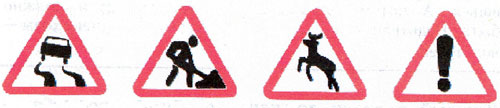 Запрещающие знаки
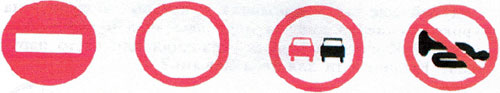 Предписывающие знаки
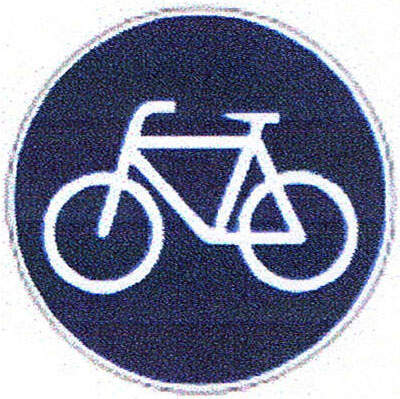 Информационно-указательные знаки
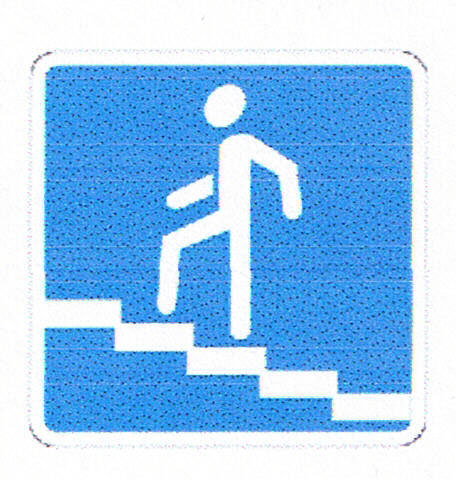 Знаки сервиса
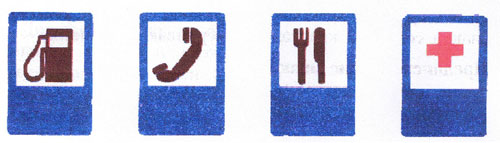 Знаки дополнительной информации
(таблички),
которые применяются для уточнения или ограничения других знаков.
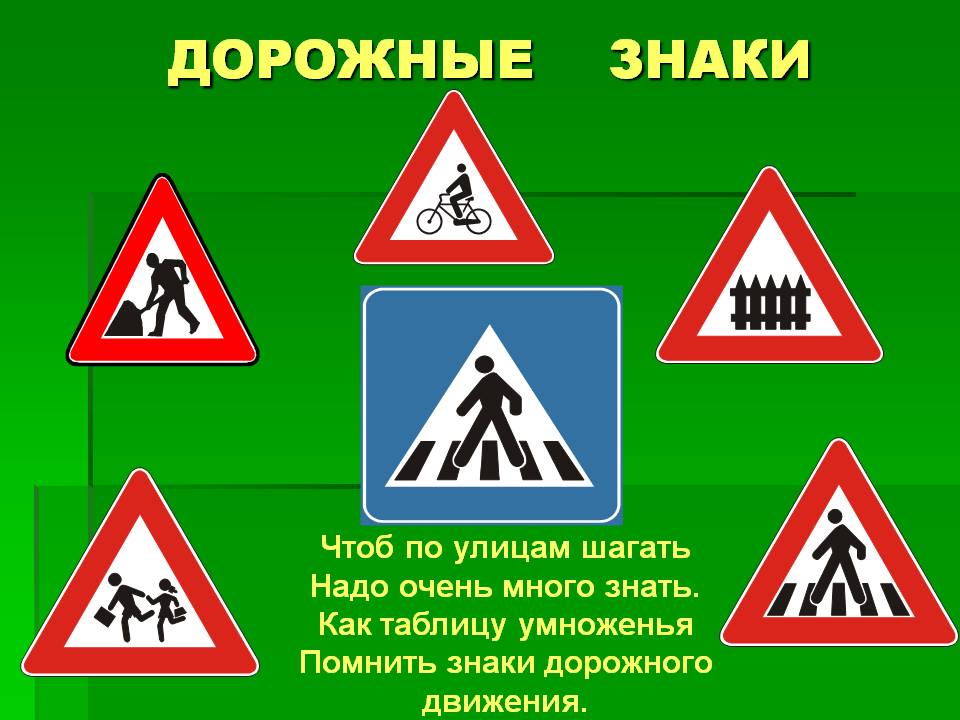 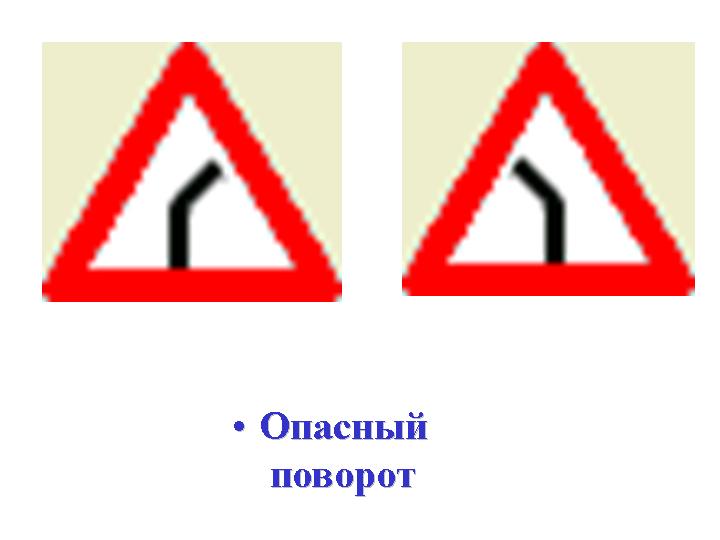 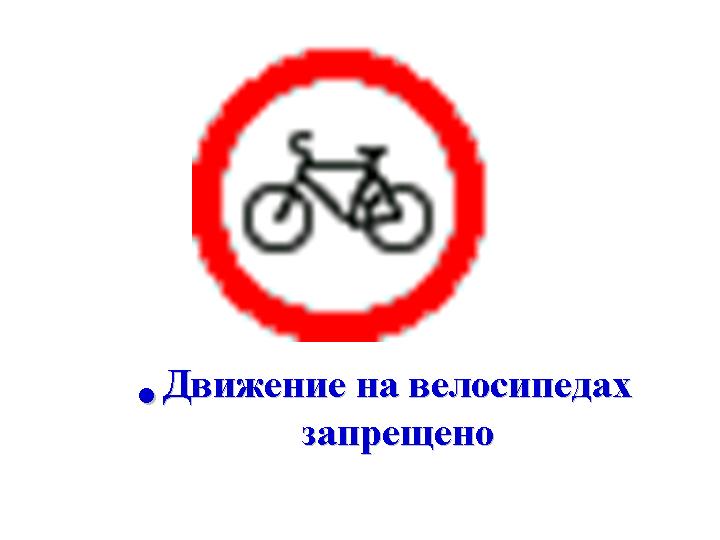 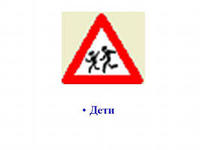 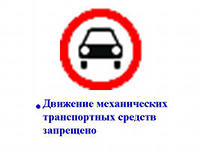 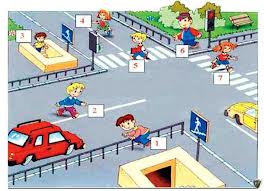